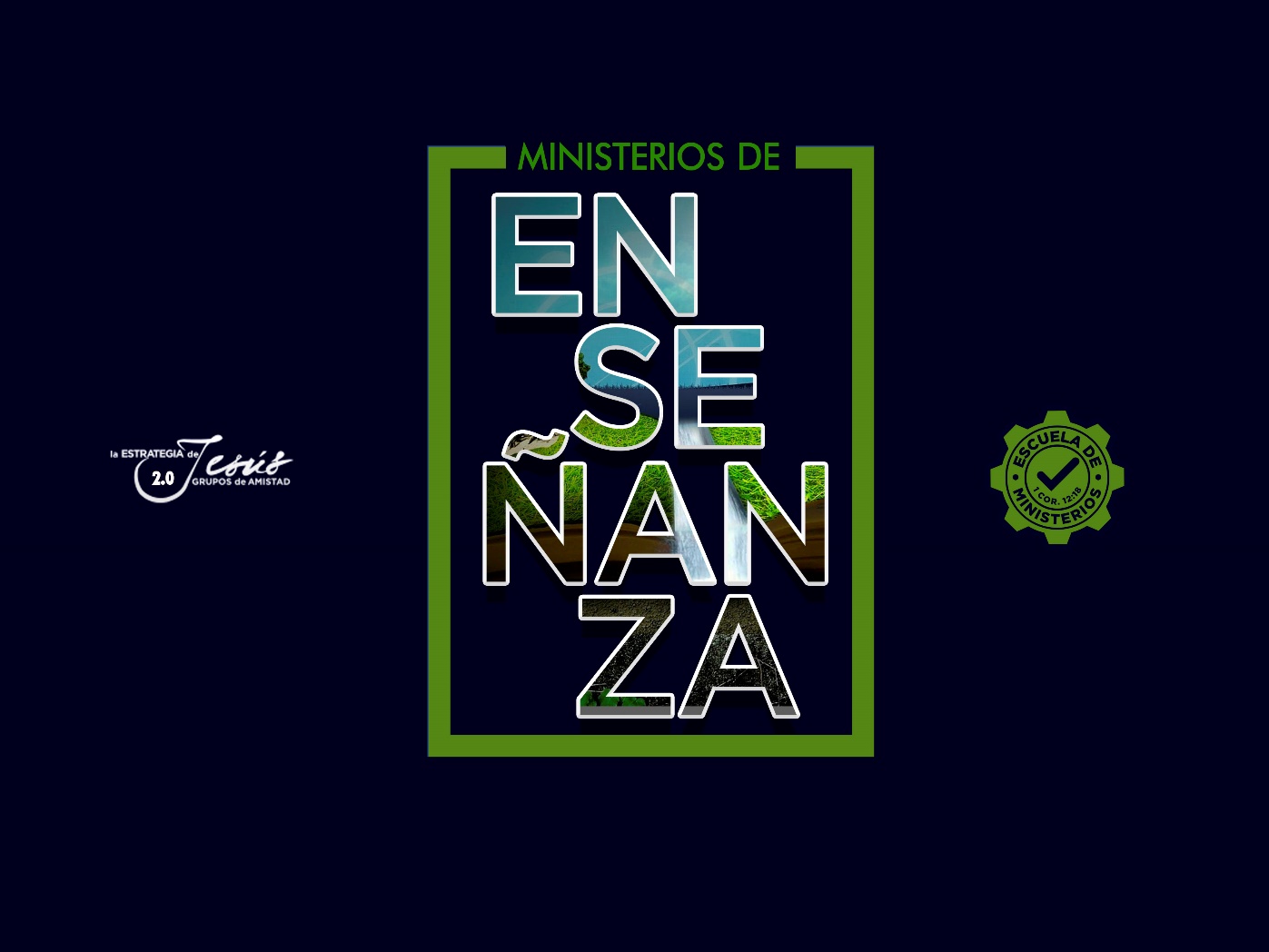 LA IMPORTANCIA DE LA DOCTRINA APOSTÓLICA
TEXTO BÍBLICO: Lucas 4:31,32
“Descendió Jesús a Capernaum, ciudad de Galilea; y les enseñaba en los días de reposo. Y se admiraban de su doctrina, porque su palabra era con autoridad”.
INTRODUCCIÓN
La doctrina, es la enseñanza más importante de la Iglesia, especialmente cuando uno comienza la vida cristiana. Una persona que tiene una doctrina sólida y bien establecida se mantendrá firme ante cualquier situación que se presente. En esta enseñanza exploraremos el significado de la doctrina apostólica y cuáles son las implicaciones en la vida cristiana.
Para comenzar con este tema tenemos que partir haciéndonos las siguientes preguntas; ¿Que es una doctrina? O, ¿Qué significado tiene? En la Biblia encontramos algunas definiciones, por ejemplo, en el Antiguo Testamento, la doctrina (Shemua) significa, “lo que es recibido”.
En el Nuevo Testamento la palabra que se usa es, (Didaché), la cual denota enseñanza, de aquello que se enseña; o el acto de dar alguna instrucción. Entonces; la doctrina es una enseñanza o instrucción que se enseña o se recibe.
¿QUÉ ES LA DOCTRINA APOSTÓLICA?
El otro asunto que debemos considerar es; ¿Qué es la doctrina apostólica? La doctrina apostólica es la enseñanza que se da o se recibe conforme a las enseñanzas de Cristo y de los Apóstoles del Señor.
Nosotros como Iglesia debemos seguir la doctrina de Cristo y sus Apóstoles según lo enseña la misma palabra de Dios. “Edificados sobre el fundamento de los apóstoles y profetas, siendo la principal piedra del ángulo Jesucristo mismo”. Ef. 2:20.
Para poder explicar con detalle esta respuesta debemos considerar los siguientes puntos.
LA DOCTRINA DE CRISTO
Cuando Cristo vino a este mundo, Él se dedicó a predicar la palabra de Dios y todas las palabras que Jesús decía; eran su doctrina, o la enseñanza de acuerdo a Jesús.
“Y cuando terminó Jesús estas palabras, la gente se admiraba de su doctrina; porque les enseñaba como quien tiene autoridad, y no como los escribas”. Mat. 7:28).
En este texto podemos ver la diferencia de las enseñanzas de Cristo y las enseñanzas de los religiosos contemporáneos de Jesús. Jesús les hablaba una palabra y enseñanza dife-rente y con autoridad. Aquí podemos notar dos cosas:
UNA ENSEÑANZA VERDADERA
La enseñanza de Jesús incluía la verdad completa de Dios. Uno no debe tomar parte de la Biblia solamente. Los Escribas y Fariseos enseñaban solo lo que les convenía y muchas veces eran enseñanzas de hombres. (Mr. 7:7)
UNA ENSEÑANZA CON AUTORIDAD
La autoridad con la que hablaba Jesús no era solo porque Él era el Cristo, sino porque sus acciones respaldaban lo que decía, a diferencia de los religiosos, quienes hablaban la Ley de Dios, pero no practicaban lo que predicaban. (Mt. 23:3).
LA DOCTRINA DE LOS APÓSTOLES
Los apóstoles de Cristo recibieron todas las enseñanzas de Jesús y ellos se las enseñaron a la Iglesia. La Iglesia primitiva practicaba la doctrina de Cristo y de los apóstoles. “Y perseveraban en la doctrina de los apóstoles, en la comunión unos con otros, en el partimiento del pan y en las oraciones”. Hch. 2: 42.
LA IMPORTANCIA DE LA DOCTRINA APOSTÓLICA
La doctrina es la parte más importante en la vida de un cristiano, y es fundamental para marcar la diferencia en el mundo. ¿Se acuerda de los religiosos de la época de Jesús? Ellos son llamados por Jesús como sepulcros blanqueados (Mt. 23:27) por que mostraban por fuera que servían a Dios, pero realmente no estaban practicando lo que predicaban.
El que tiene la verdadera doctrina y la practica tiene que marcar la diferencia en este mundo.
La doctrina también es un asunto de sobrevivencia en el camino de Dios. El Señor Jesús utiliza el ejemplo de dos casas que son sacudidas por diversas cosas para tratar de derribarlas. Una está construida sobre la roca y otra sobre la arena. Jesús cuenta el ejemplo de la siguiente manera:
“Cualquiera, pues, que me oye estas palabras, y las hace, le compararé a un hombre prudente, que edificó su casa sobre la roca. Descendió lluvia, y vinieron ríos, y sopla- ron vientos, y golpearon contra aquella casa; y no cayó, porque estaba fundada sobre la roca. Pero cualquiera que me oye estas palabras y no las hace, le compararé a un hombre insensato, que edificó su casa sobre la arena; y descendió lluvia, y vinieron ríos, y soplaron vientos, y dieron con ímpetu contra aquella casa; y cayó, y fue grande su ruina…”. (Mateo 7:24-29).
Jesús enfatiza que la casa que estaba edificada sobre la roca fue la que permaneció ante las diversas clases de azotes. El que oye y obedece la palabra es el que permanece, el que oye y no obedece entonces caerá. Eso es exactamente lo que pasa en la vida cristiana.
Solo los que se edifiquen sobre la roca han de prevalecer. Notemos que las dos casas sufrieron lo mismo, pero se mantuvo la que tenía un fundamento sólido, esto es la doctrina. En la vida cristiana solo van a permanecer aquellos que adopten la doctrina como algo indispensable para sus vidas. Es por eso que san Pablo le exige a los Efesios madurez espiritual para no ser llevados por cualquier viento de doctrina. (Ef. 4:13-14).
LA NECESIDAD DE PREDICAR LA DOCTRINA APOSTÓLICA
Una de las exhortaciones más claras que tiene la biblia referente a la predicación de la doctrina apostólica la encontramos en las palabras de Pablo a Timoteo.
“Te encarezco delante de Dios y del Señor Jesucristo, que juzgará a los vivos y a los muertos en su manifestación y en su reino, que prediques la palabra; que instes a tiempo y fuera de tiempo; redarguye, reprende, exhorta con toda paciencia y doctrina. Porque vendrá tiempo cuando no sufrirán la sana doctrina, sino que teniendo comezón de oír, se amontonarán maestros conforme a sus propias concupiscencias, y apartarán de la verdad el oído y se volverán a las fábulas”. (2 Timoteo 4: 1-4).
Con esta advertencia podemos sacar las siguientes recomendaciones para el predicador y por ende para la Iglesia en general.
HAY QUE PREDICAR ESTE MENSAJE
Primero Pablo expone a Timoteo delante de Dios para que predique la palabra de Dios y para que “inste a tiempo y fuera de tiempo, para que redarguya, reprenda y exhorte con toda paciencia y doctrina al pueblo del Señor”.
VENDRÁN TIEMPOS PELIGROSOS
Después el Apóstol explica la razón por la cual se le pide a Timoteo que predique la sana doctrina. “Porque vendrá tiempo cuando no sufrirán la sana doctrina”. Sencillamente, vendrá tiempo cuando la gente no sufrirá la sana doctrina, y además tendrá comezón de oír. Por lo tanto, se amontonarán maestros conforme a sus propias concupiscencias, y apartarán de la verdad el oído y se volverán a las fábulas.
Ahora son esos tiempos peligrosos que profetizó el Apóstol, estamos viviendo tiempos peligrosos. Esta palabra “no sufrirán” se traduce del verbo griego anecho, que quiere decir soportar, aquí se traduce sufrir por la RV y también tolerar. La Biblia interlineal la traduce “aguantarán” vendrán tiempos cuando no tolerarán, soportarán la Sana Doctrina.
¿Cuál es la sana doctrina? La sana doctrina es esa enseñanza de la Biblia que mencionábamos arriba. Cualquiera se puede atribuir esto, pero la Biblia dice que el árbol por sus frutos se conoce.
Cuando una persona no soporta la sana doctrina, la sana enseñanza, es porque: 1) o no está de acuerdo, o 2) no quiere aceptarla. Si no está de acuerdo, es porque no se ha convertido al Señor o si no la acepta es porque quiere vivir no de acuerdo a la doctrina.
MUCHA GENTE TENDRÁ COMEZÓN DE OÍR
Esta comezón es el agrado de oír cosas que proporcionen un placer al oído. Pero no placer a la verdad, la cual rechina en el oído y cae mal al oído. Esta comezón es la de oír palabras que estén de acuerdo con el individuo, aunque no estén de acuerdo con Dios (Hechos 17: 19-21).
Esta comezón se da muy a menudo en aquellos que no están de acuerdo a la sana doctrina, y cierran su oído a la misma, pero lo abren a las falsas enseñanzas que están de acuerdo a su pensamiento.
SE AMONTONARÁN MAESTROS CONFORME A SUS PROPIAS CONCUPISCENCIAS
Porque hay miles que están en contra de la sana doctrina, pero estos falsos maestros, se amontonan según la concupiscencia no de ellos, sino de los que tienen comezón de oír.
La razón es porque en este mundo de libertinaje, para todo hay salida: Hay Iglesias donde se permite todo, aunque esté en contra de la sana doctrina, el que tiene comezón allí corre, porque allí no se exige nada, allí corre, hay Iglesias para todos y para todos los gustos.
LA IGLESIA NO DEBE ABANDONAR LA DOCTRINA
La Iglesia cristiana debe de cuidarse de no abandonar la sana doctrina que ha recibido de mano de los apóstoles, siendo la principal piedra Jesucristo. Para este punto debemos considerar algunas cosas.
Casos Bíblicos:
EL CASO DE CRETA
Pablo manda a Tito para que vaya a Creta porque allí estaba pasando una situación tremenda. “Por esta causa te dejé en Creta, para que corrigieses lo deficiente”. Tito 1:5.
En la Iglesia se tiene que estar corrigiendo lo deficiente de vez en cuando; para que demos un buen testimonio de lo que somos. Los cretenses tenían muy mal testimonio de lo que profesaban ser.
Lo que Pablo le escribe a Tito es muy fuerte, pero es una verdad. En su mensaje Pablo acusa a los hermanos cretenses de mentirosos, malas bestias, glotones ociosos, los que profesan conocer a Dios, pero con sus hechos lo negaban. (Tito 1:12,13;16).
Aunque todos o muchos estén practicando o creyendo cosas erróneas; la verdadera Iglesia no puede ser así. “Pero tú habla lo que está de acuerdo con la sana doctrina”. (Tito 2:1). Y ese es precisamente el punto de partida de todo cristiano, que quiere serle fiel a su Señor.
EL CASO DE CORINTO
Otro ejemplo a considerar es el de la Iglesia de Corinto. El escrito les escribe: “De cierto se oye que hay entre vosotros fornicación, y tal fornicación cual ni aun se nombra entre los gentiles; tanto que alguno tiene la mujer de su padre. Y vosotros estáis envanecidos. ¿No debierais más bien haberos lamentado, para que fuese quitado de en medio de vosotros el que cometió tal acción?”. (1 Cor. 5:1).
Imagínese la condición de esta Iglesia. Obviamente, esto nos dice que la gente en esta Iglesia había abandonado las practicas doctrinales que habían recibido.
Una de las cosas que se deben considerar con doctrinas que se fundan con textos bíblicos.
1. Se debe considerar el texto y contexto bíblico.
2. La doctrina no puede violar otros principios bíblicos.
3. La doctrina debe estar en armonía con toda la Biblia.
Debemos ser incondicionales de la Palabra de Dios, nuestra doctrina tiene que ser clara y fluir directamente de las Sagradas Escrituras.
Tenemos que orar a Dios por la revelación. Dios es un Dios de orden; el nunca dejará a su pueblo a la deriva; por eso tenemos una autoridad en la Iglesia; y Dios puso autoridad y guía sobre sus siervos a través del Espíritu Santo.
Jesús lo dijo bien claro: “Escudriñad las Escrituras; porque a vosotros os parece que en ellas tenéis la vida eterna; y ellas son las que dan testimonio de mí…”. Jn 5:39.
“Pero cuando venga el Espíritu de verdad, él os guiará a toda la verdad; porque no hablará por su propia cuenta, sino que hablará todo lo que oyere, y os hará saber las cosas que habrán de venir”. Jn 16:13.
Luego el apóstol Juan termina diciendo esto: “Amados, no creáis a todo espíritu, sino probad los espíritus si son de Dios, porque muchos falsos profetas han salido por el mundo”. 1 Jn. 4:1.
Si la Iglesia primitiva no se escapó de los ataques contra la manera de pensar, menos le pasará a la Iglesia del siglo XXI. Por lo tanto, debemos de estar debidamente entrenados para mantener esta doctrina que le costó la vida a nuestro Señor Jesucristo.
CONCLUSIÓN
Como hemos visto en esta enseñanza; La predicación y la enseñanza de la doctrina verdadera es de suma importancia para mantener la salud de la iglesia en general, pero sobre todo para agradar a nuestro Dios.
Es importante recalcar que una Iglesia en crecimiento y expansión no debe descuidar la doctrina, ya que de hacerlo sufrirá las consecuencias. Por lo tanto, pastores y líderes deben dedicar un tiempo considerable; a prepararse y capacitarse en dicha área.
Además, deben idear un plan estratégico, no solo de preparación a la gente que se agrega a la Iglesia; sino también que periódicamente se instruya a la membresía en general, sobre estos asuntos.